UBND Quận Gò Vấp
Trường Mầm non Hoa Quỳnh
LĨNH VỰC PHÁT  TRIỂN NN
Đề tài: Trò chơi ôn tập chữ cái đã học e, ê, u, ư
Lứa tuổi: Mẫu giáo Lớn 5 - 6 tuổi
Giáo viên: Trần Thị Hoài Linh
Năm học: 2024 - 2025
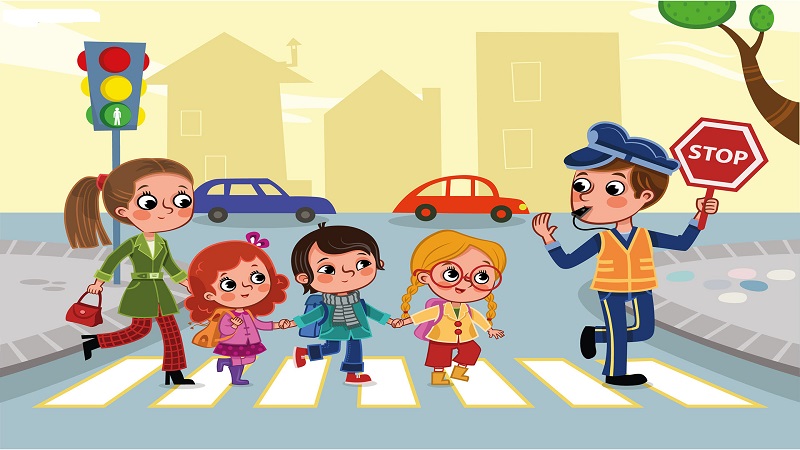 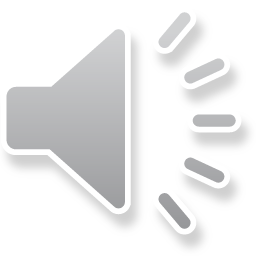 Câu 1: Bù chữ còn thiếu
l
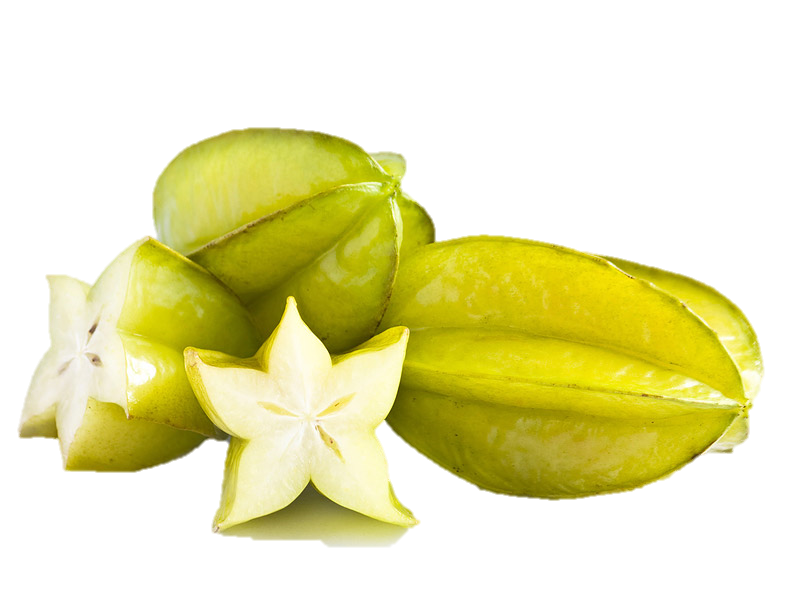 1.
ê
2.
t
3.
quả khế
quả kh..
̒
Câu 2: Bù chữ còn thiếu
b
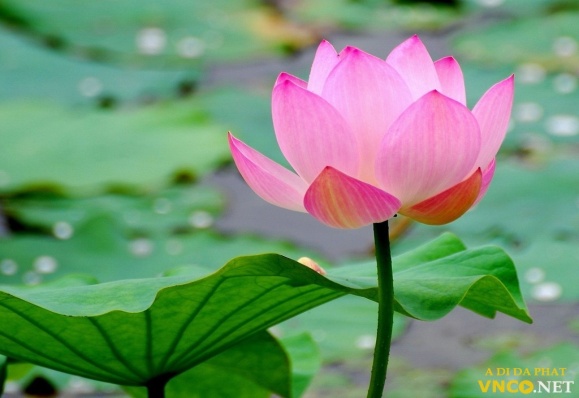 1.
e
2.
d
hoa  sen
3.
̒
hoa  s..n
Câu 3: Bù chữ còn thiếu
u
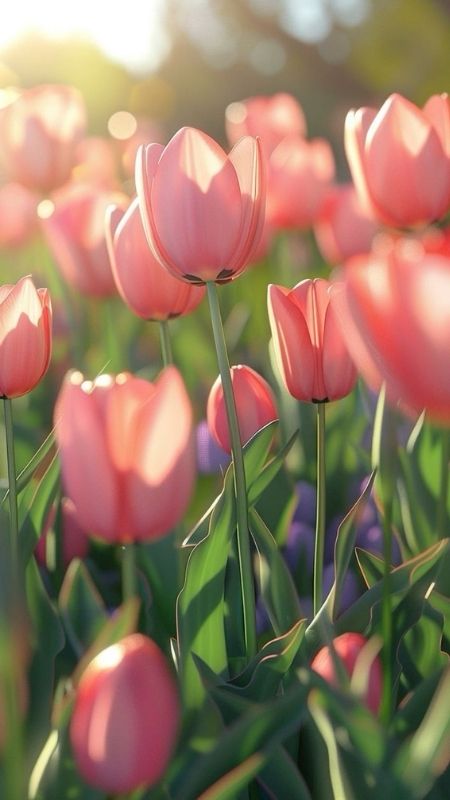 1
l
2
k
3
Hoa tulip
Hoa t..lip
Câu 3: Bù chữ còn thiếu
ư
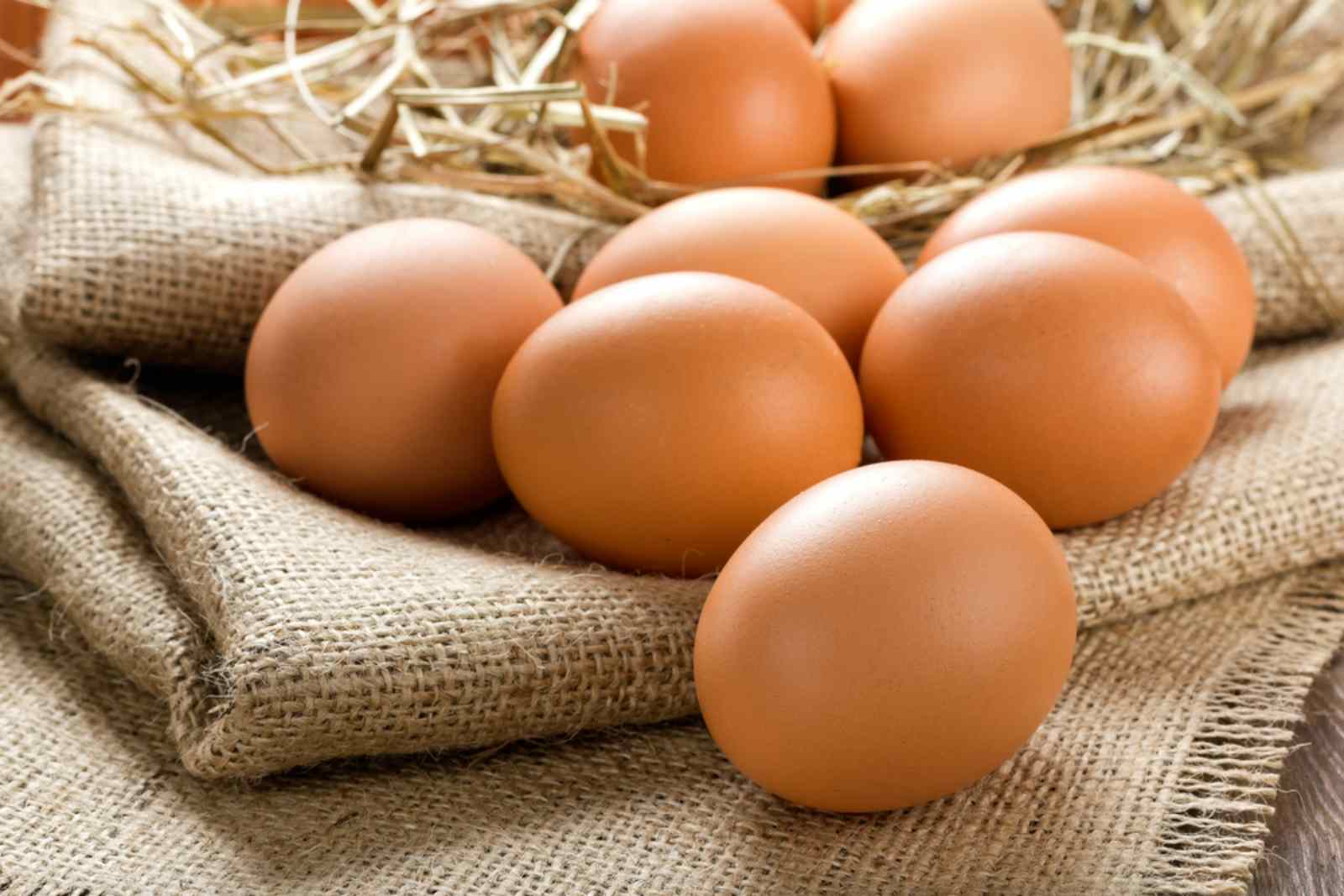 1
l
2
k
3
Trứng gà
Tr..ng gà
Câu 4: Bé tìm từ có chứa chữ “ê”
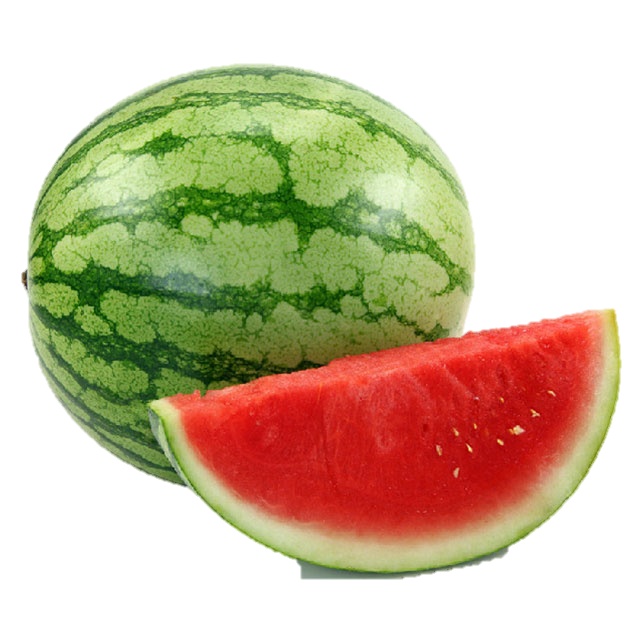 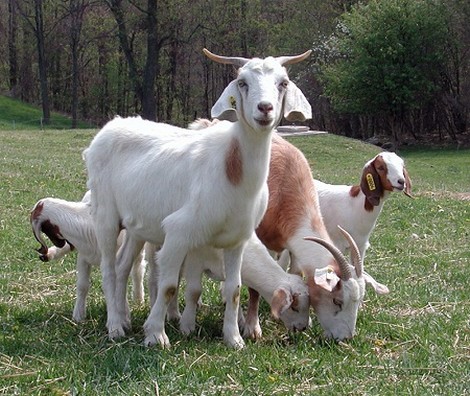 1. Con dê
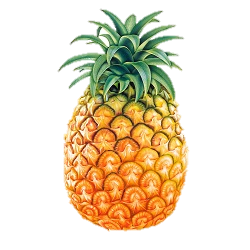 2. Quả Dứa
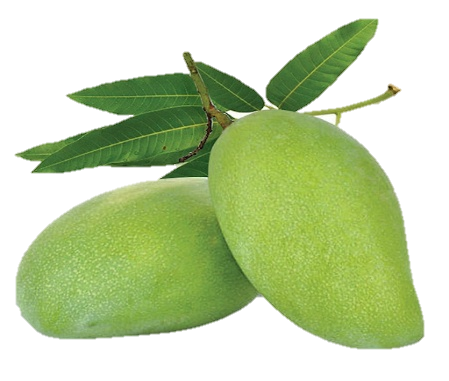 3. Quả Xoài
Câu 5: Từ sau đây có chứa mấy chữ “e”
1. Có 2 chữ e
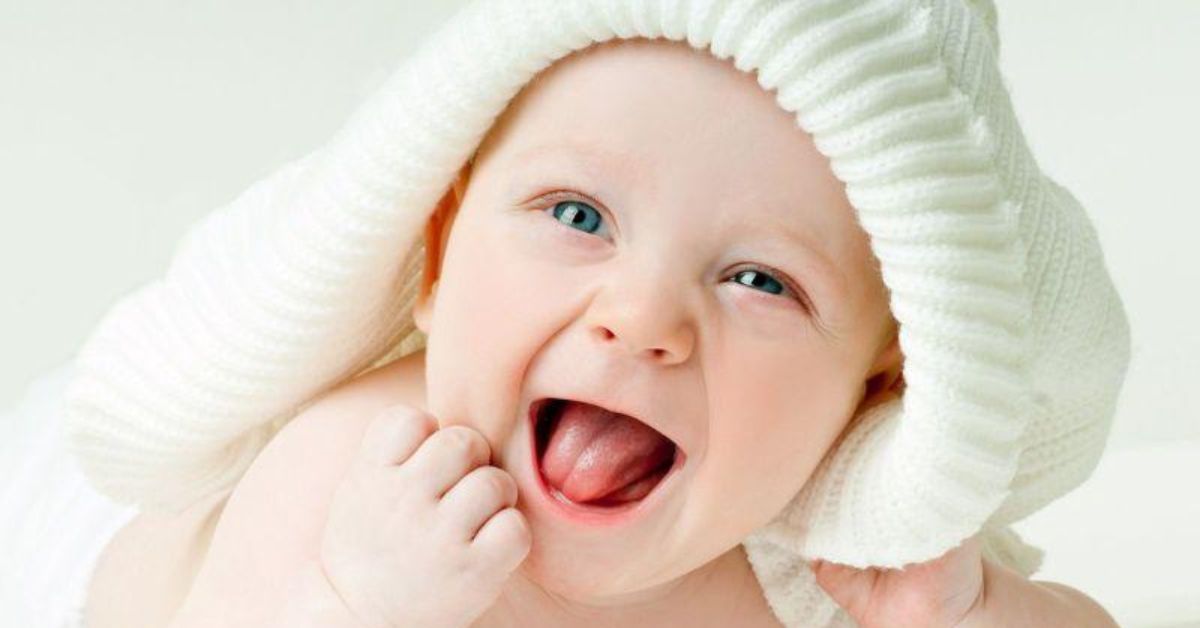 2. Có 1 chữ e
3. Có 3 chữ e
Em bé
Câu 5: Từ sau đây có chứa mấy chữ “ê”
1. Có 2 chữ ê
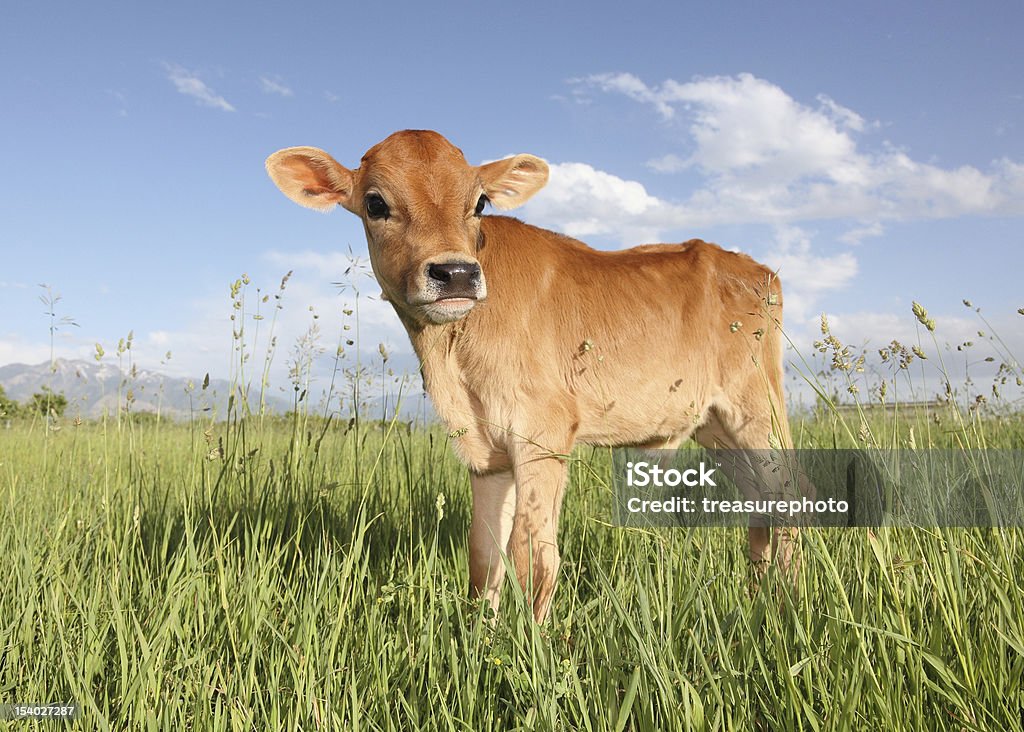 2. Có 1 chữ ê
3. Có 3 chữ ê
Con bê
Câu 5: Từ sau đây có chứa mấy chữ “u”
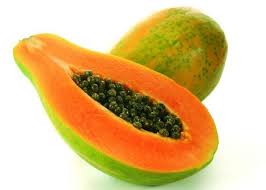 1. Có 1 chữ e
2. Có 2 chữ e
Quả đu đủ
3. Có 3 chữ e
Câu 5: Từ sau đây có chứa mấy chữ “ư”
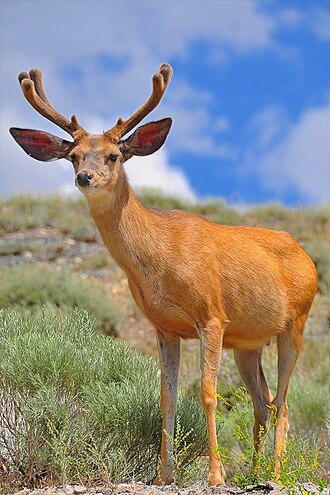 1. Có 1 chữ e
2. Có 2 chữ e
3. Có 3 chữ e
Con hươu